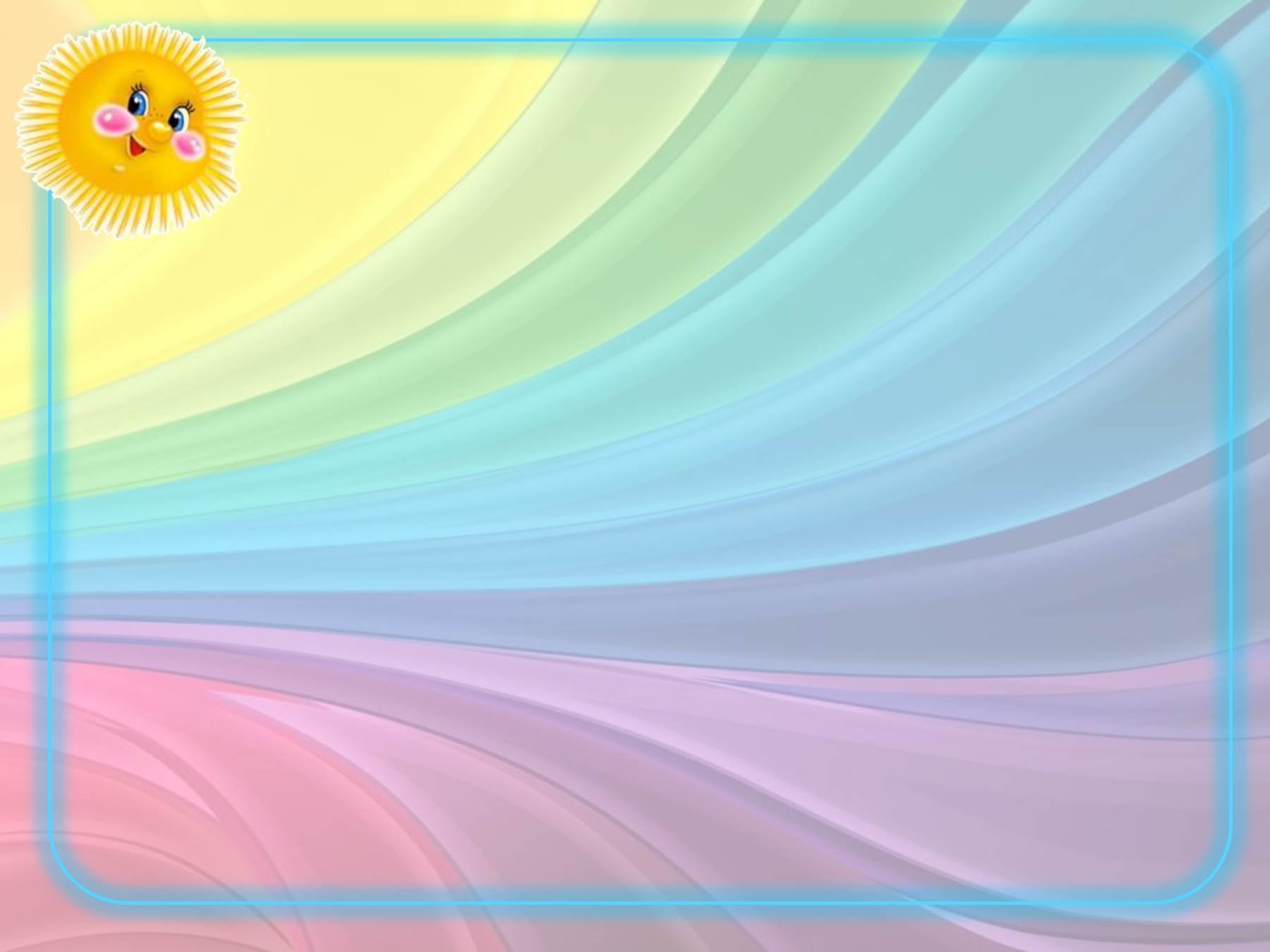 Муниципальное бюджетное дошкольное образовательное учреждение Шербакульского муниципального района Омской области «Детский сад «Буратино»
"5 советов для родителей: воспитание трудолюбия и самостоятельности у дошкольников в семье»
Подготовили воспитатели
           старшей группы   «Почемучки»
                          высшей  квалификационной категории:                                                                                                                                                                              
    Зуб  Людмила Николаевна
         Садбекова Куляш Жумабаевна
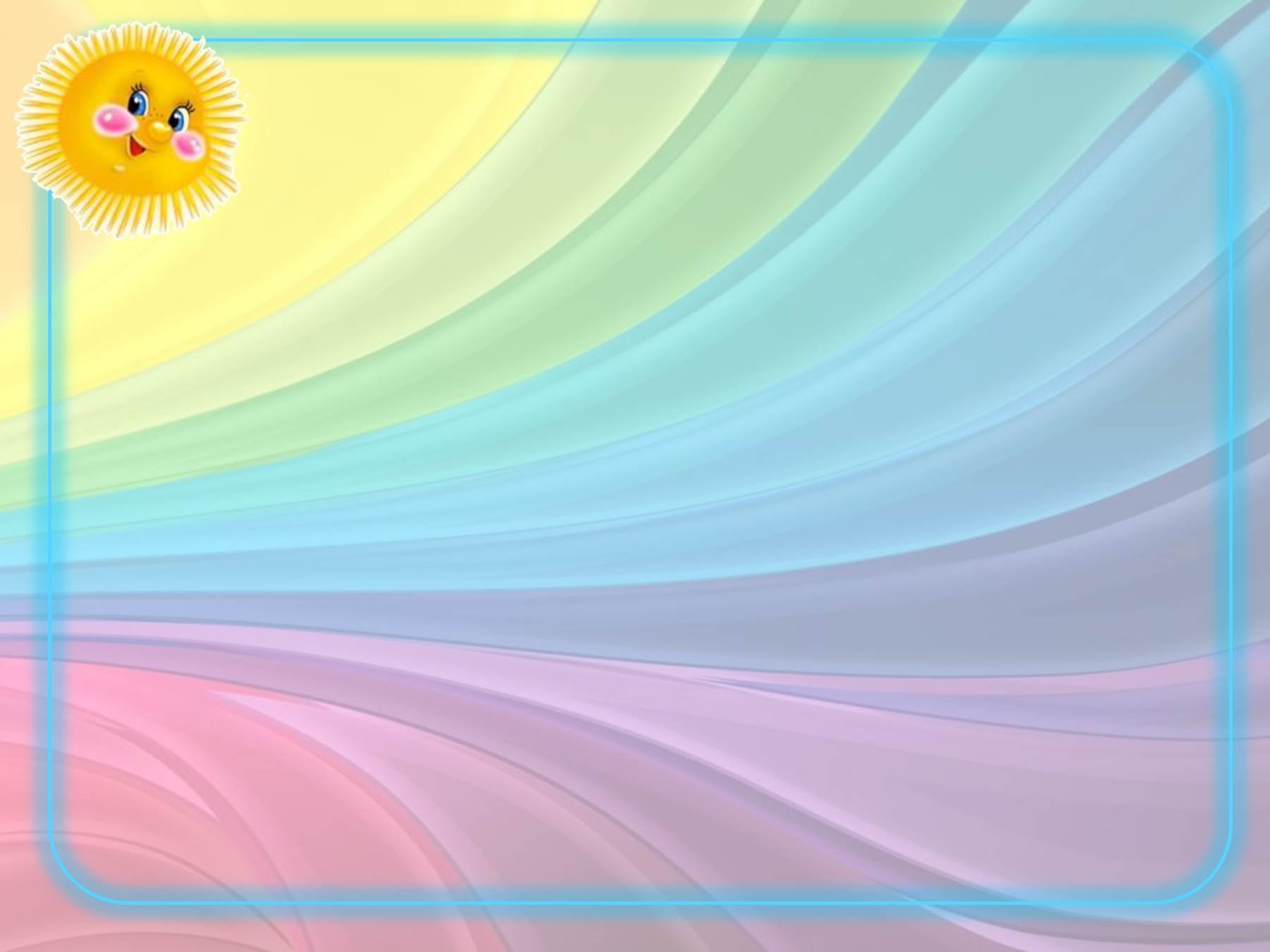 Воспитание трудолюбия у ребенка – это сложная и                            многоплановая задача. Ребенок, умеющий справляться с    домашней работой, в дальнейшем будет более легко справляться и с различными жизненными трудностями. Привычка к труду делает ребенка ответственным, значимым, самостоятельным.
Задачи трудового воспитания ребенка настолько разносторонни, что для их успешного решения необходимо тесное сотрудничество и взаимодействие семьи и дошкольного учреждения, родителей и воспитателей.
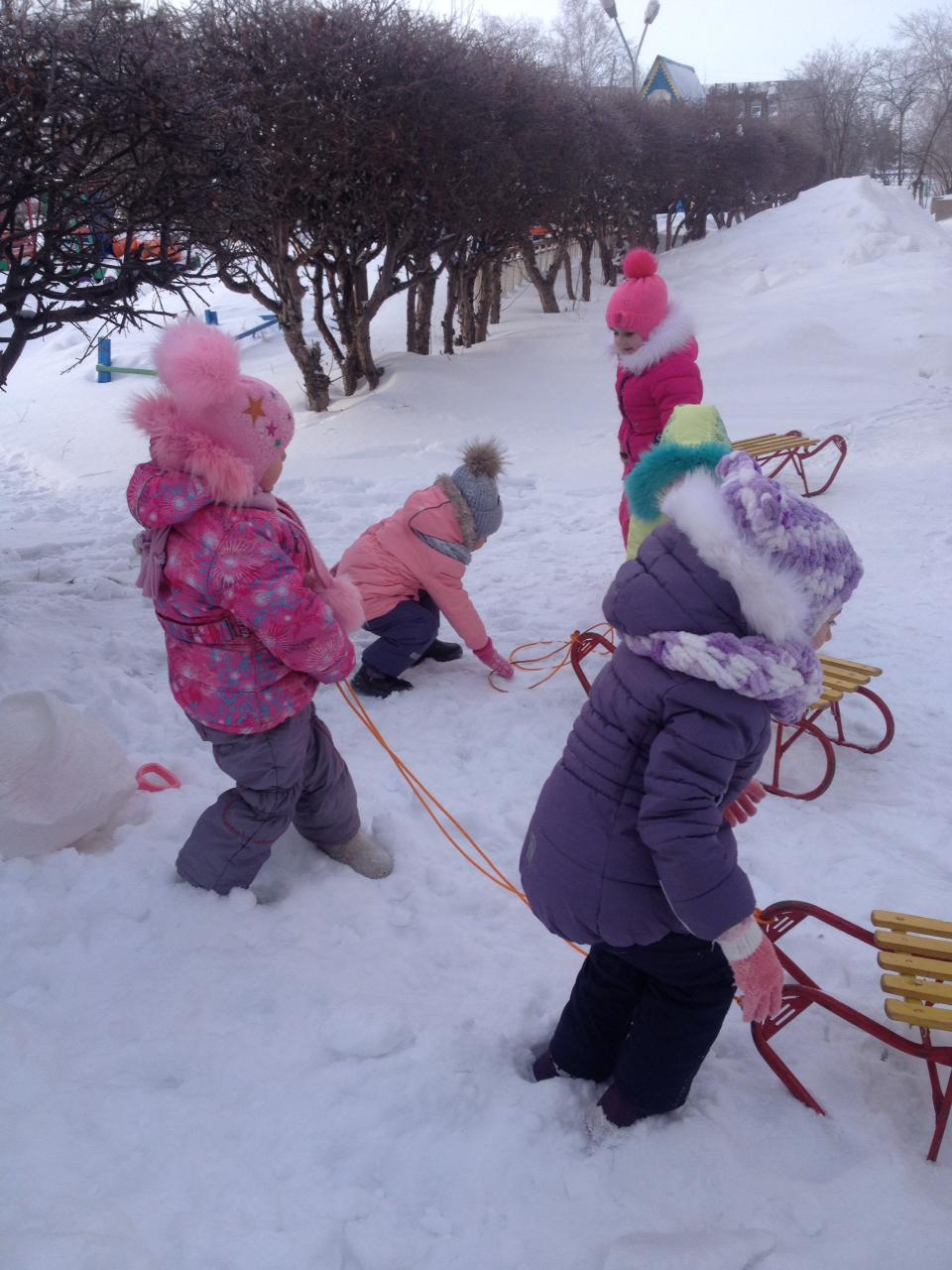 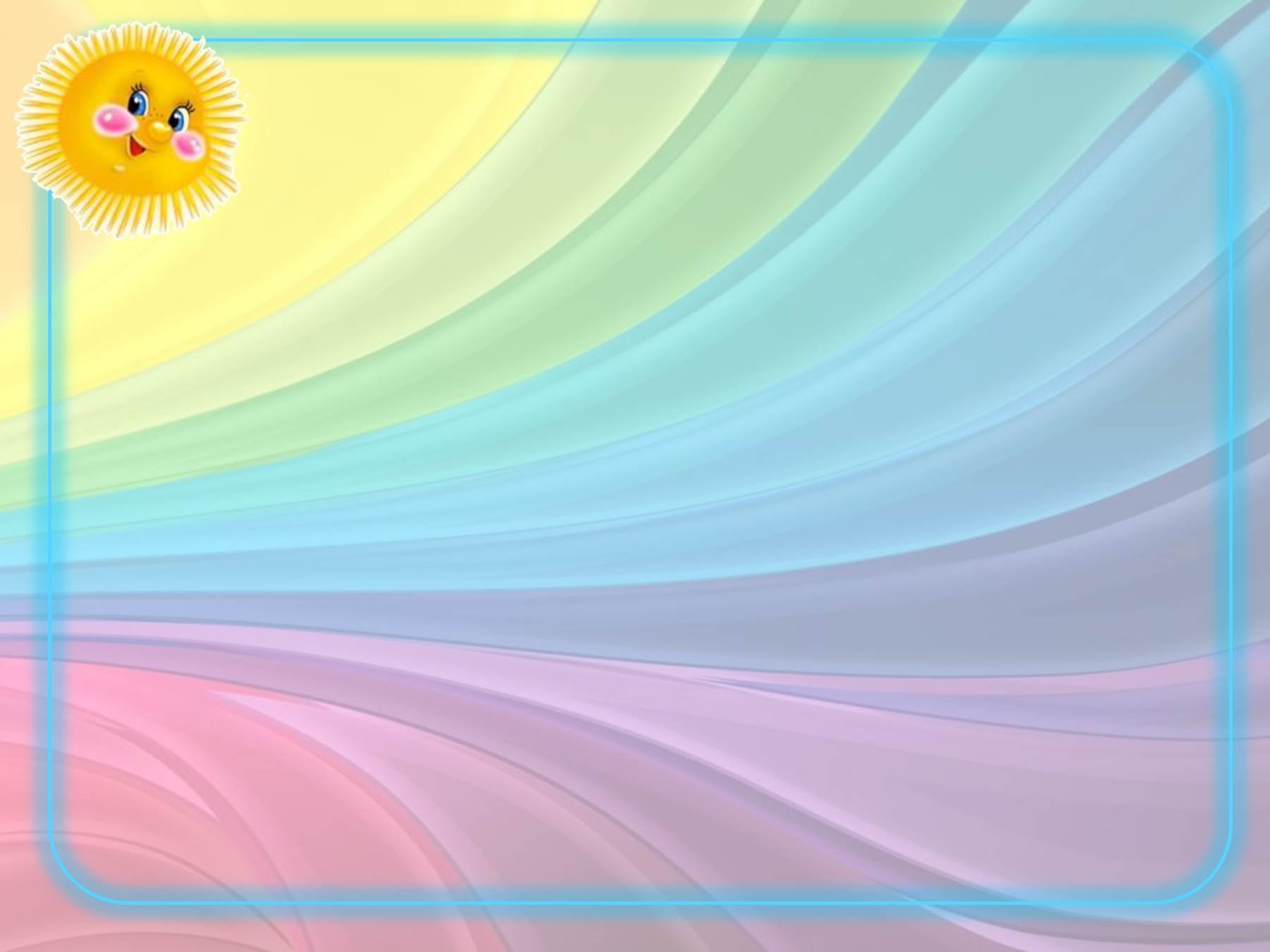 Что же происходит у детей в процессе 
                                 трудовой деятельности? 

 В процессе трудовой деятельности происходит физическое и психическое развитие детей, овладение умениями и навыками (умение работать согласованно,  намечать последовательность действий, производить корректировку цели.)
Участие в трудовой деятельности способствует общению детей со сверстникам и взрослыми,  развиваются  способности.
Проявляется  уважение к труду и людям труда.
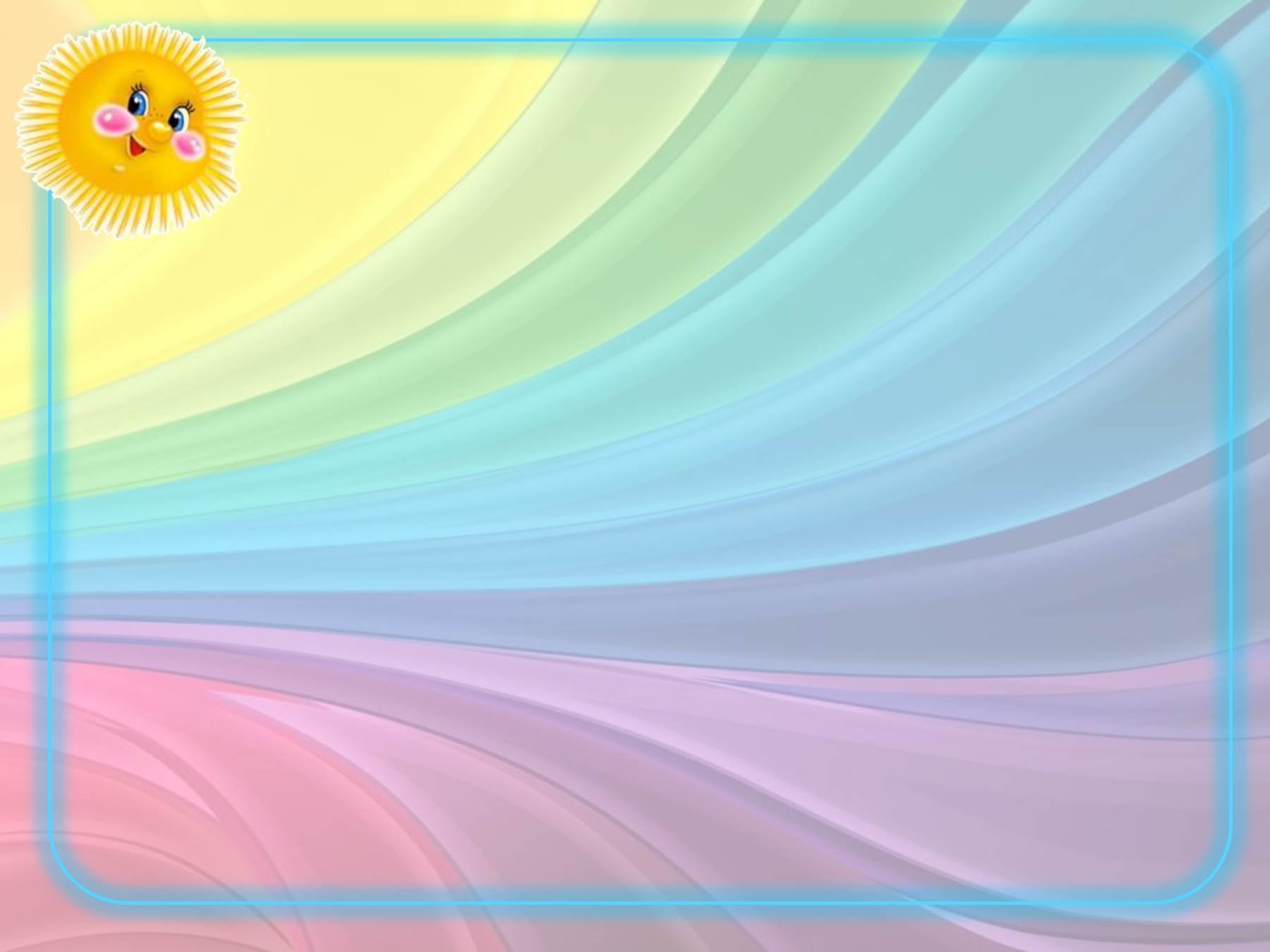 Ошибки родителей:



пренебрежительное отношение к труду ребенка      («Отойди, ты все испортишь»).
стремление родителей все сделать самим. Нехватка времени и нежелание переделывать работу за ребенком приводит к тому, что родители делают все сами .
приучение к труду силой. Родители дают ребенку  много работы  и заставляют его делать все идеально. У многих детей в данной ситуации возникает вполне объяснимое отвращение к труду.
нежелание родителей помогать. Некоторые родители считают, что малыш должен понимать  «своим умом»,  ребенок лишается поддержки в виде опыта и мудрости взрослых.
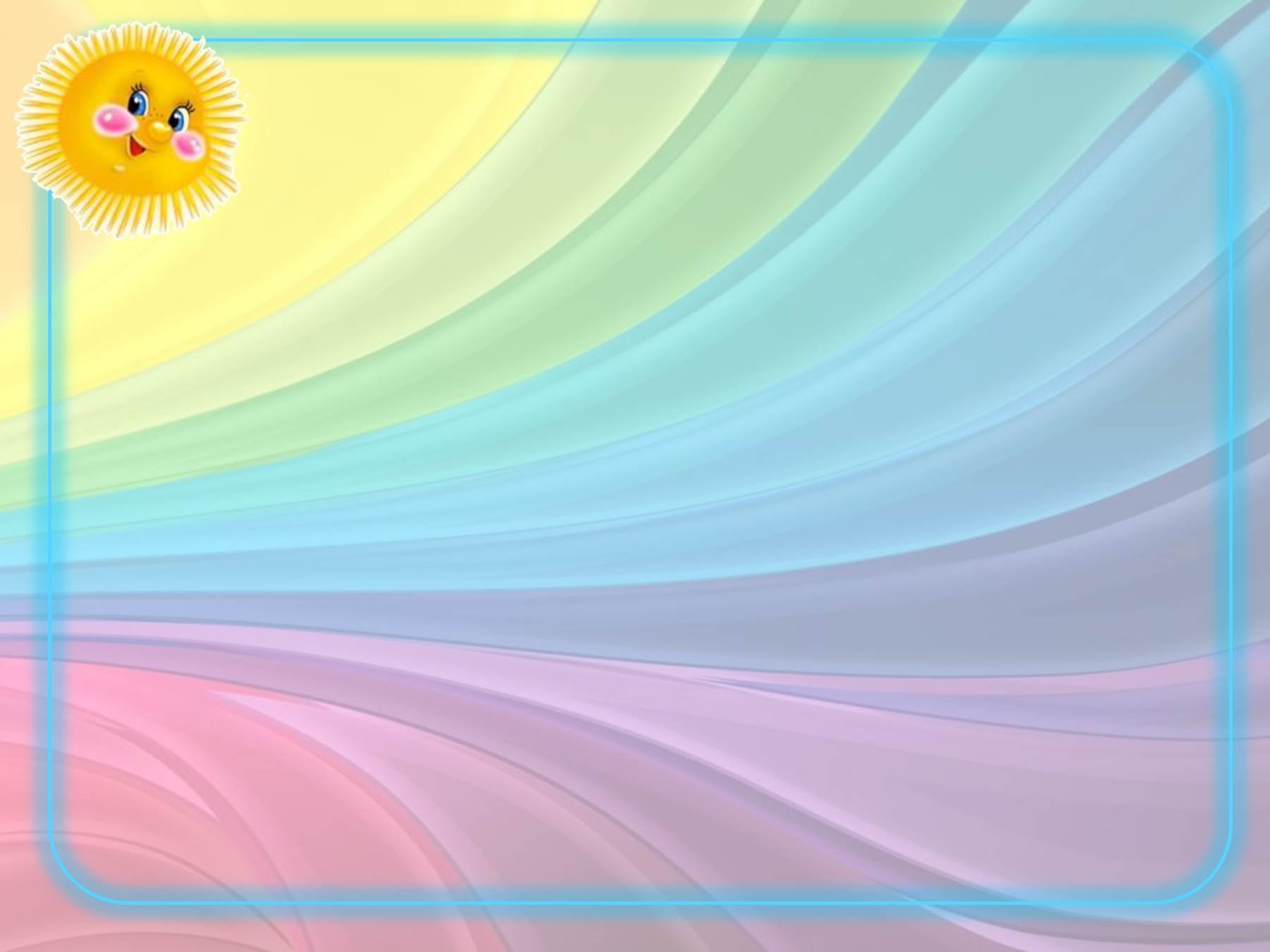 Приобщение к труду:
Учить детей помогать  взрослым  поддерживать порядок в группе и на улице: протирать игрушки   
               строительный материал.
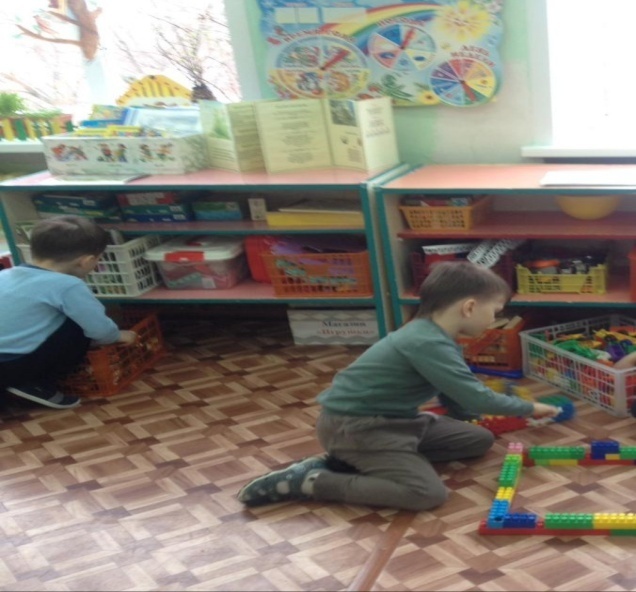 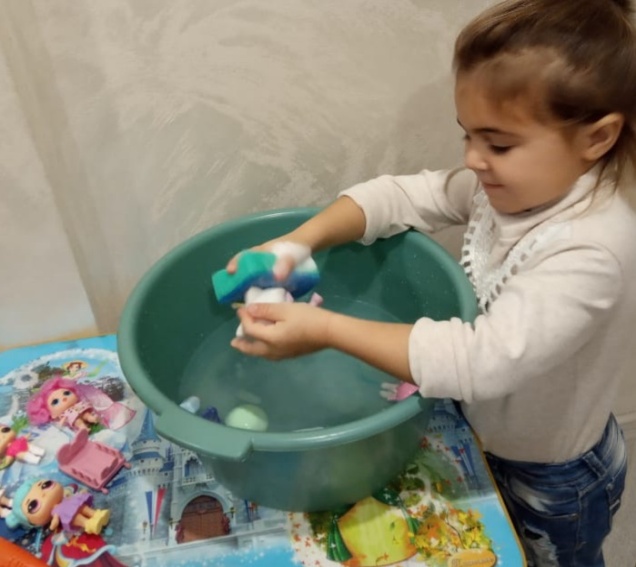 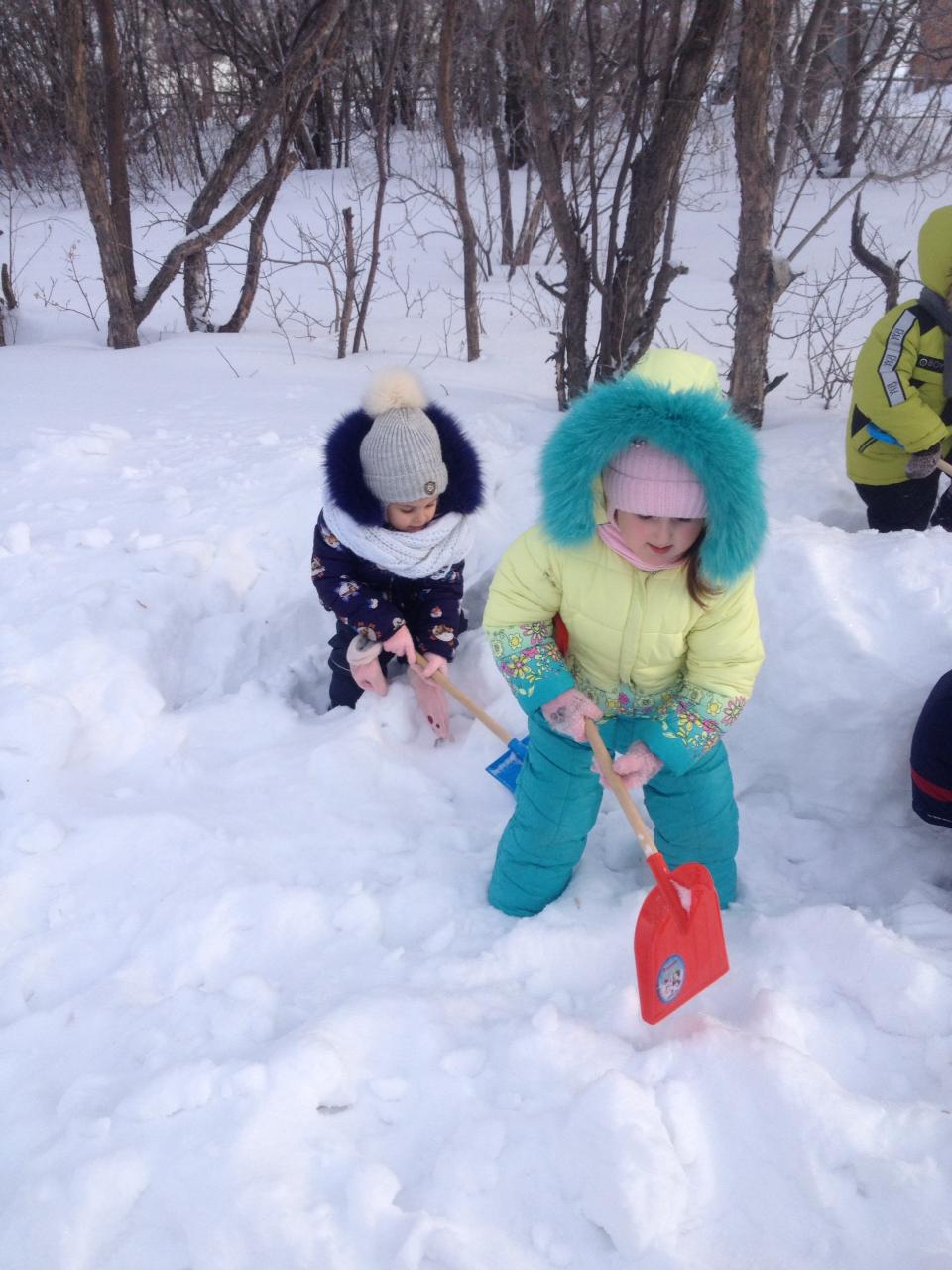 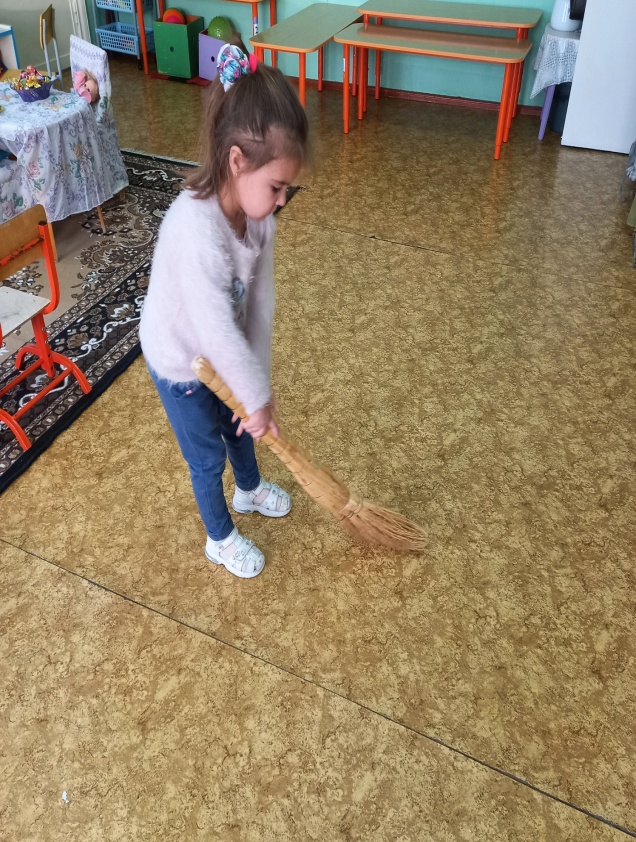 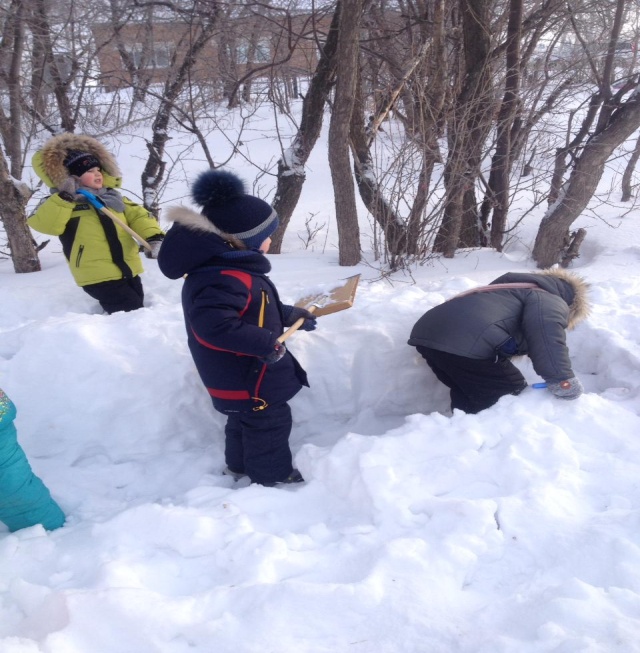 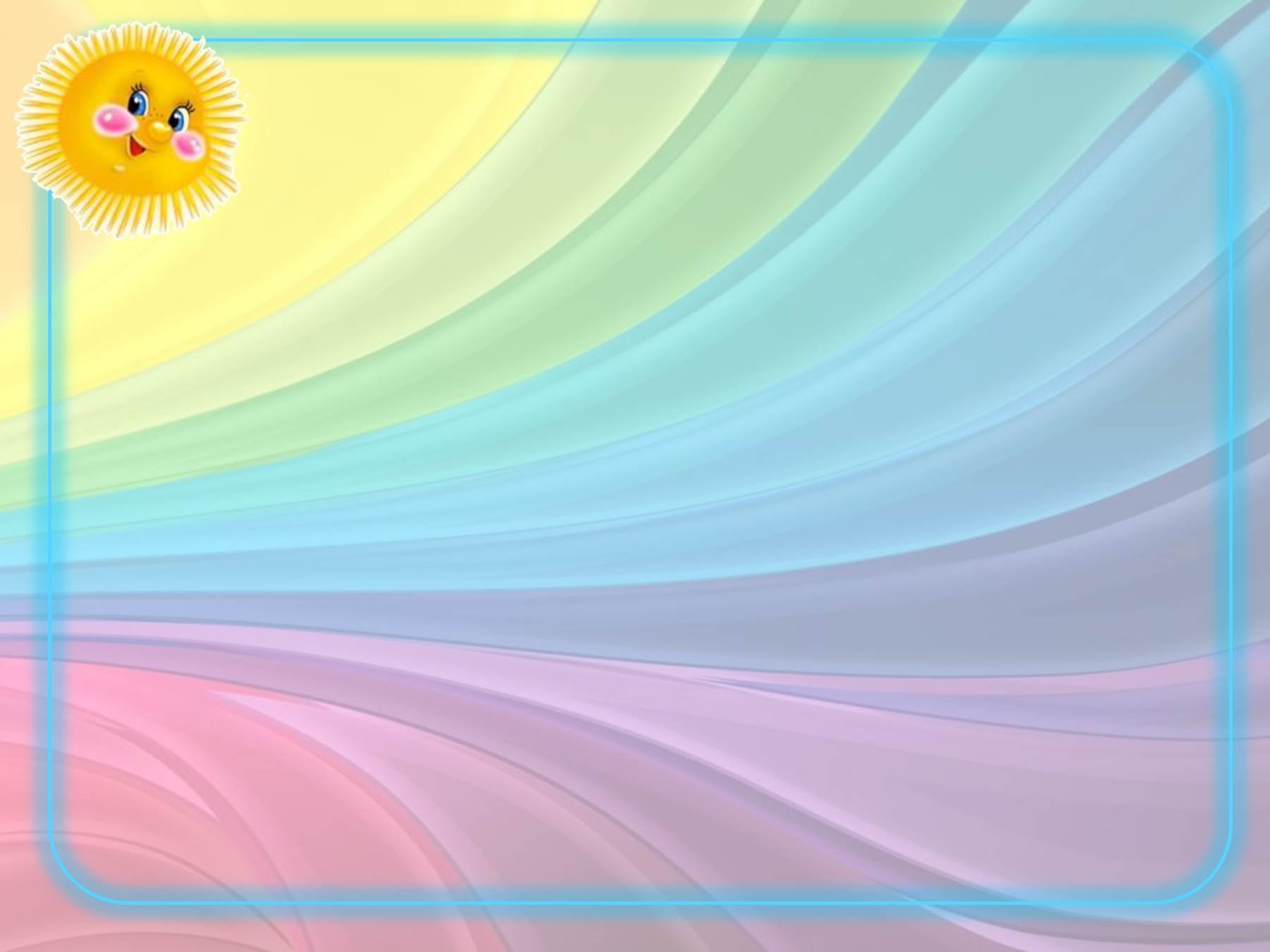 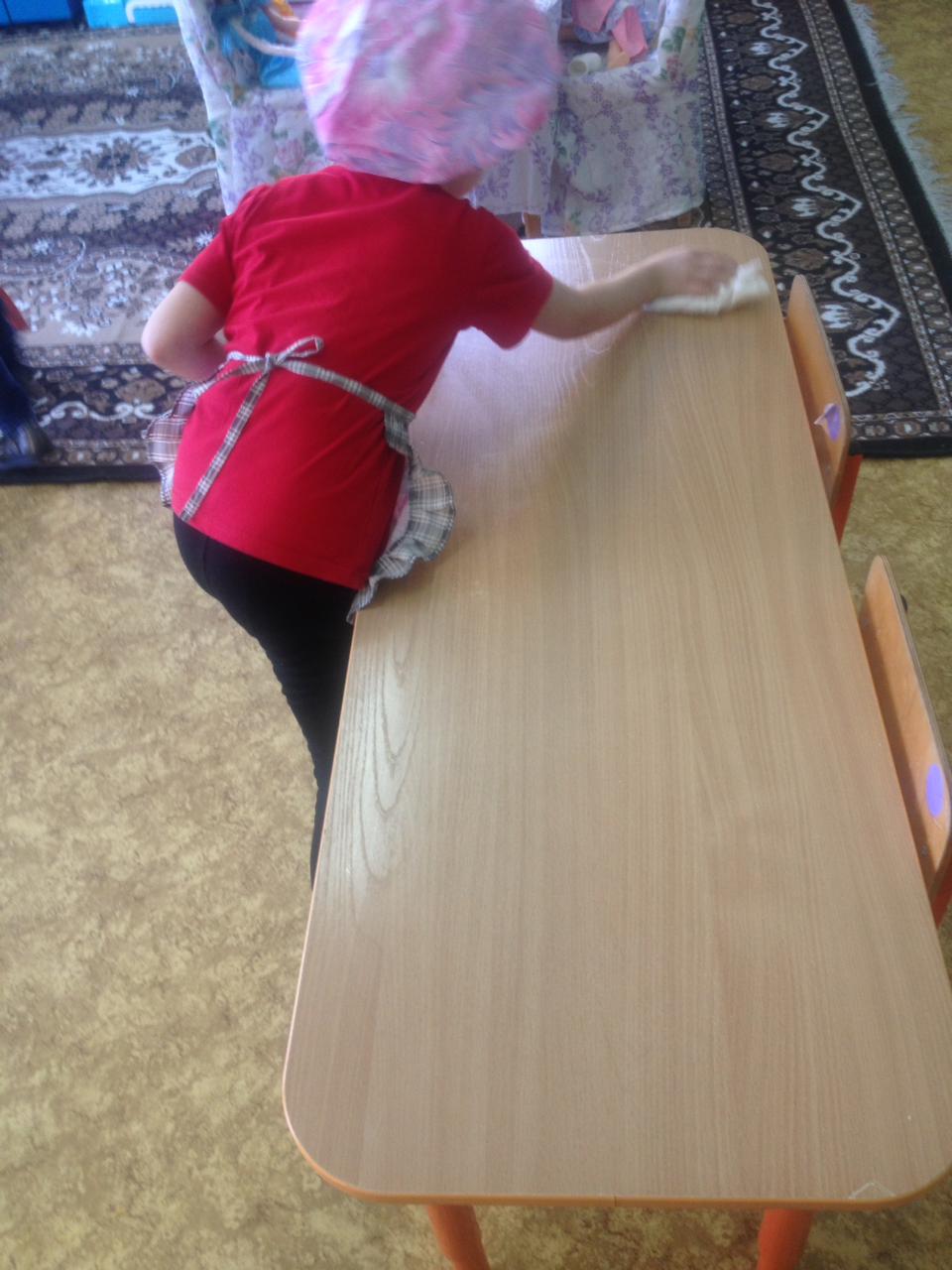 Приучать добросовестно 
выполнять обязанности 
дежурных по столовой.
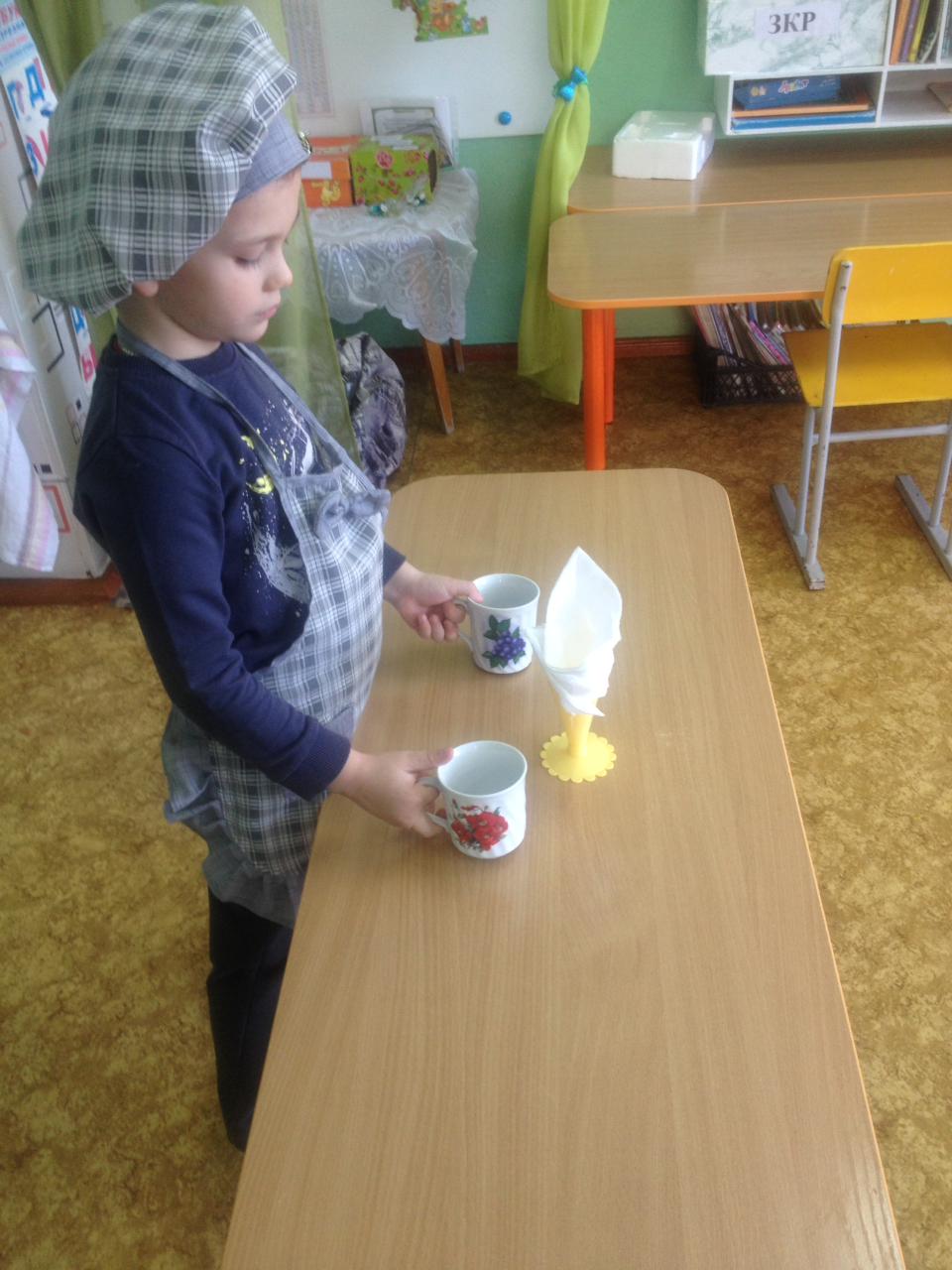 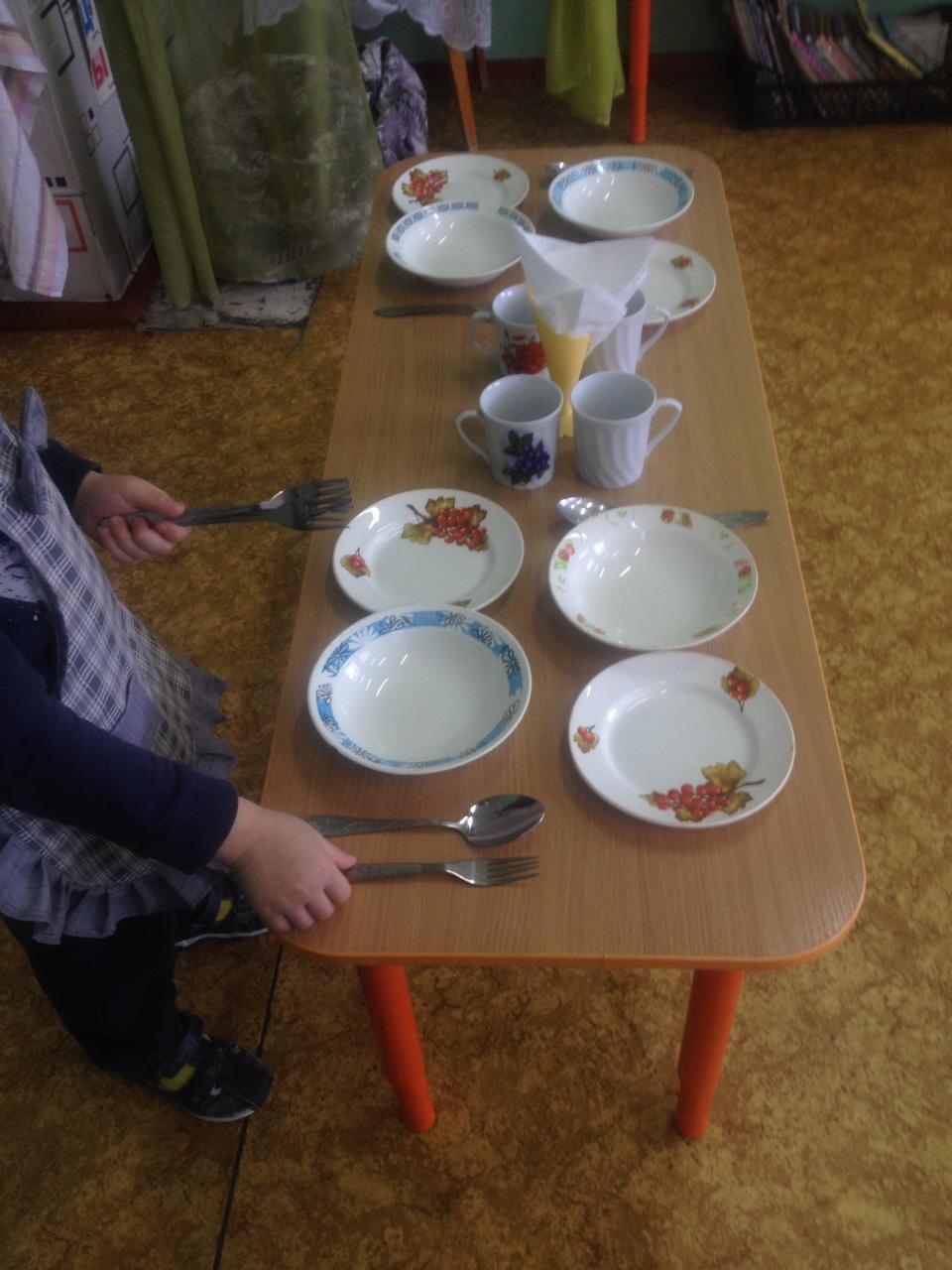 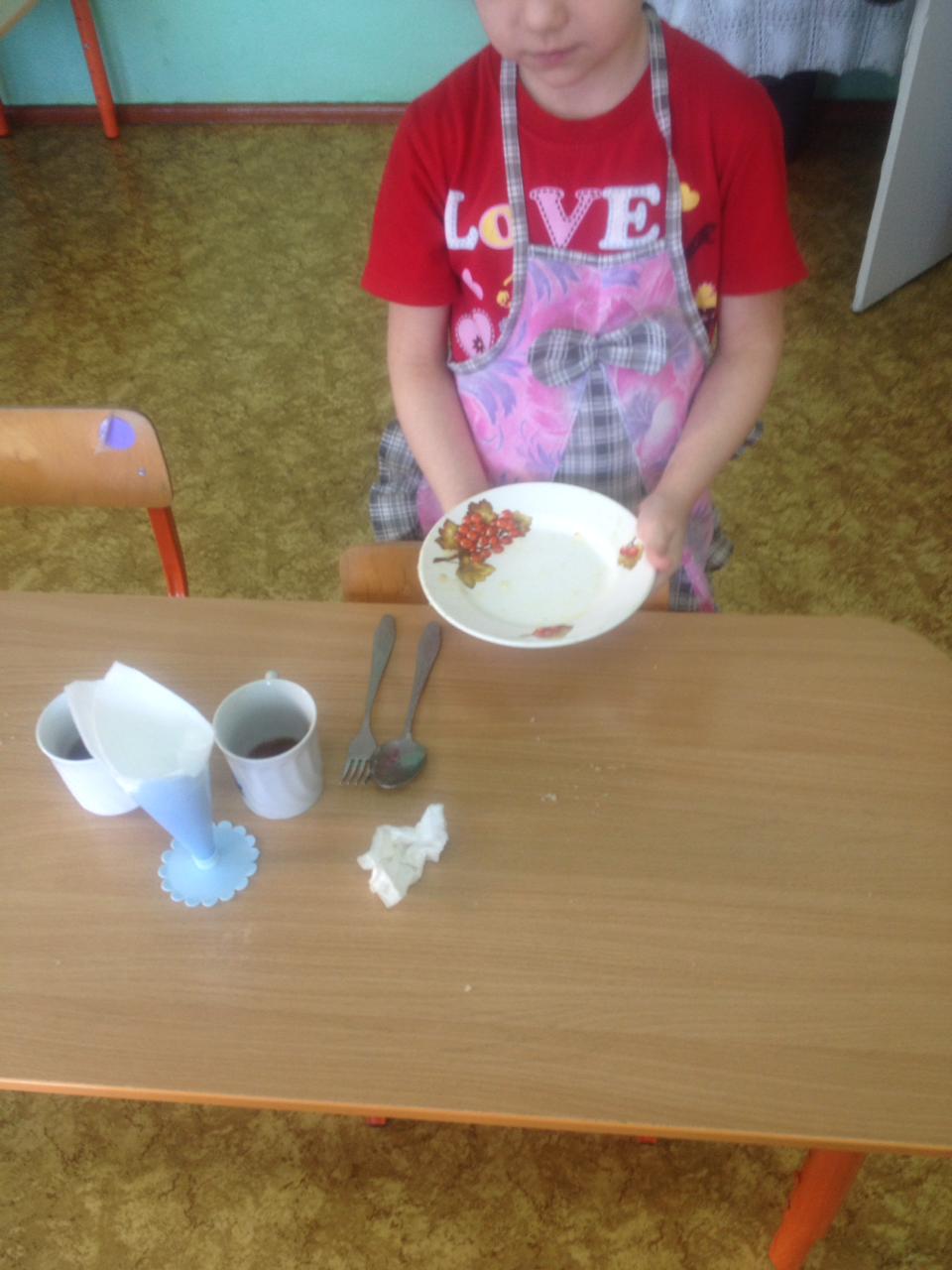 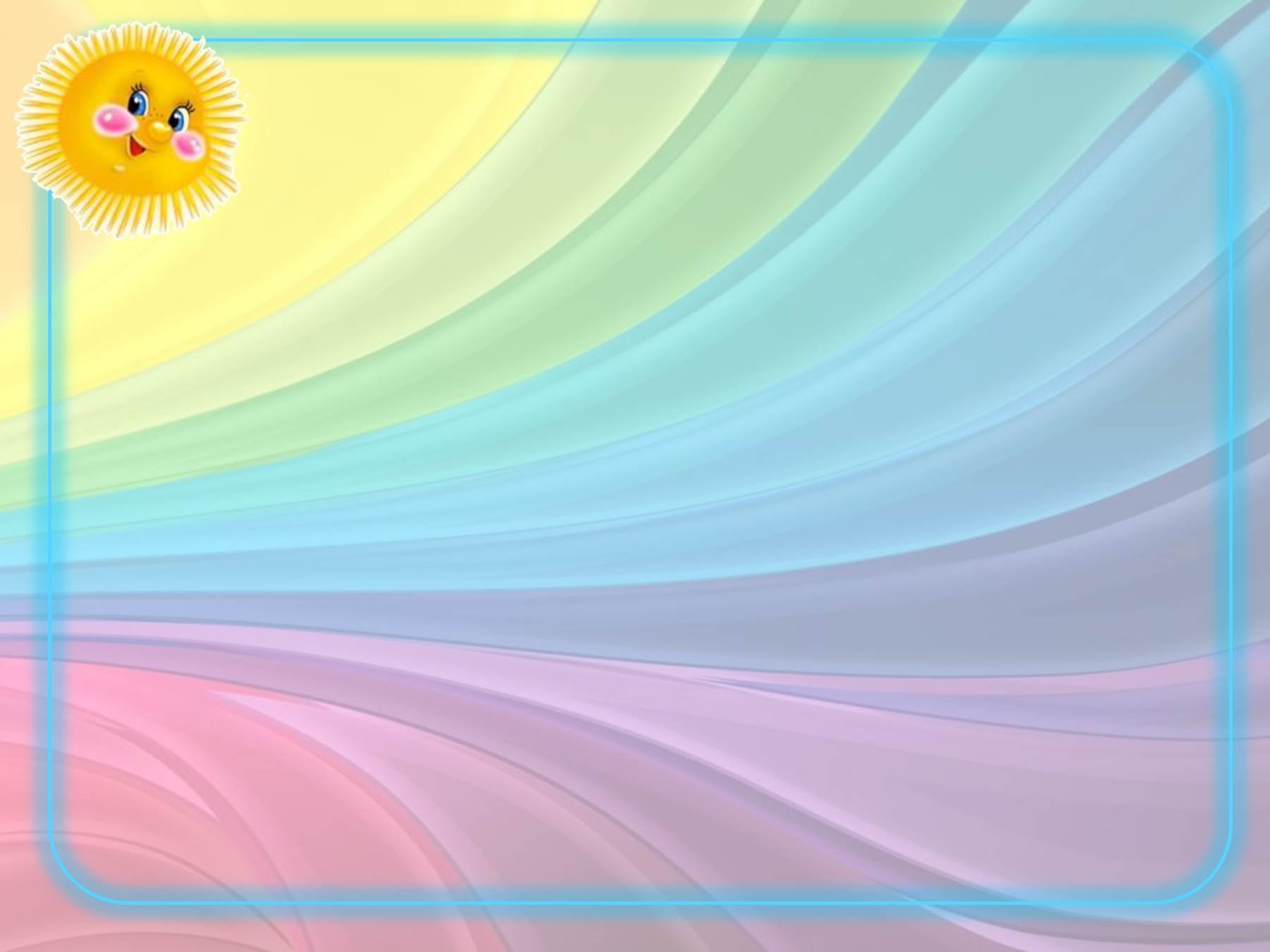 Выполнять обязанности дежурного в уголке природы.
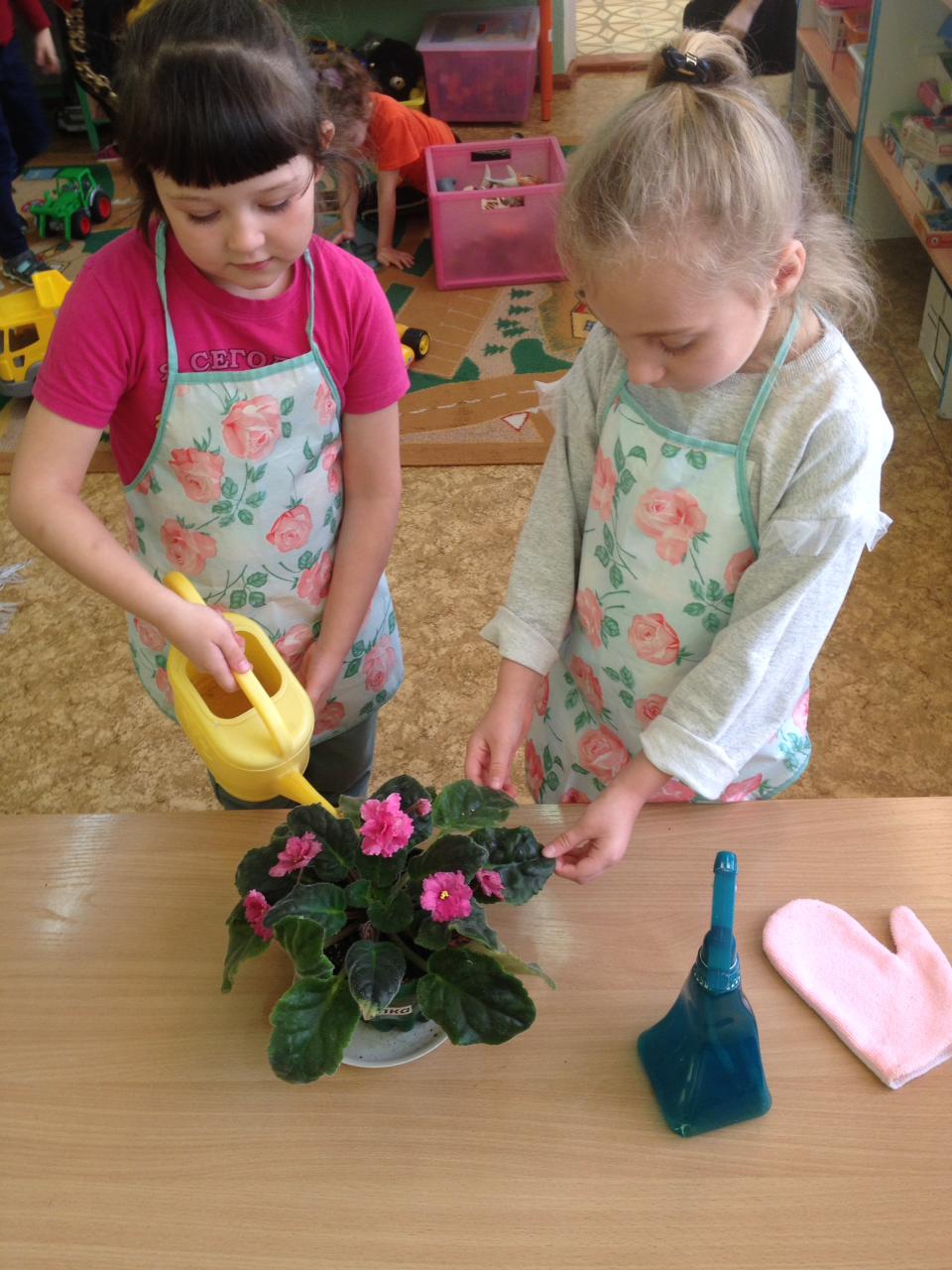 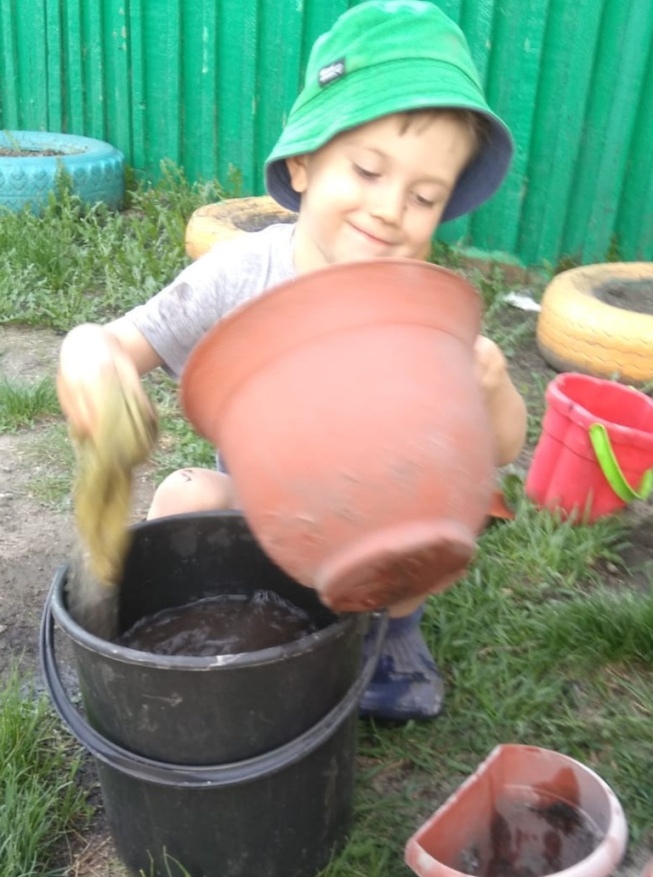 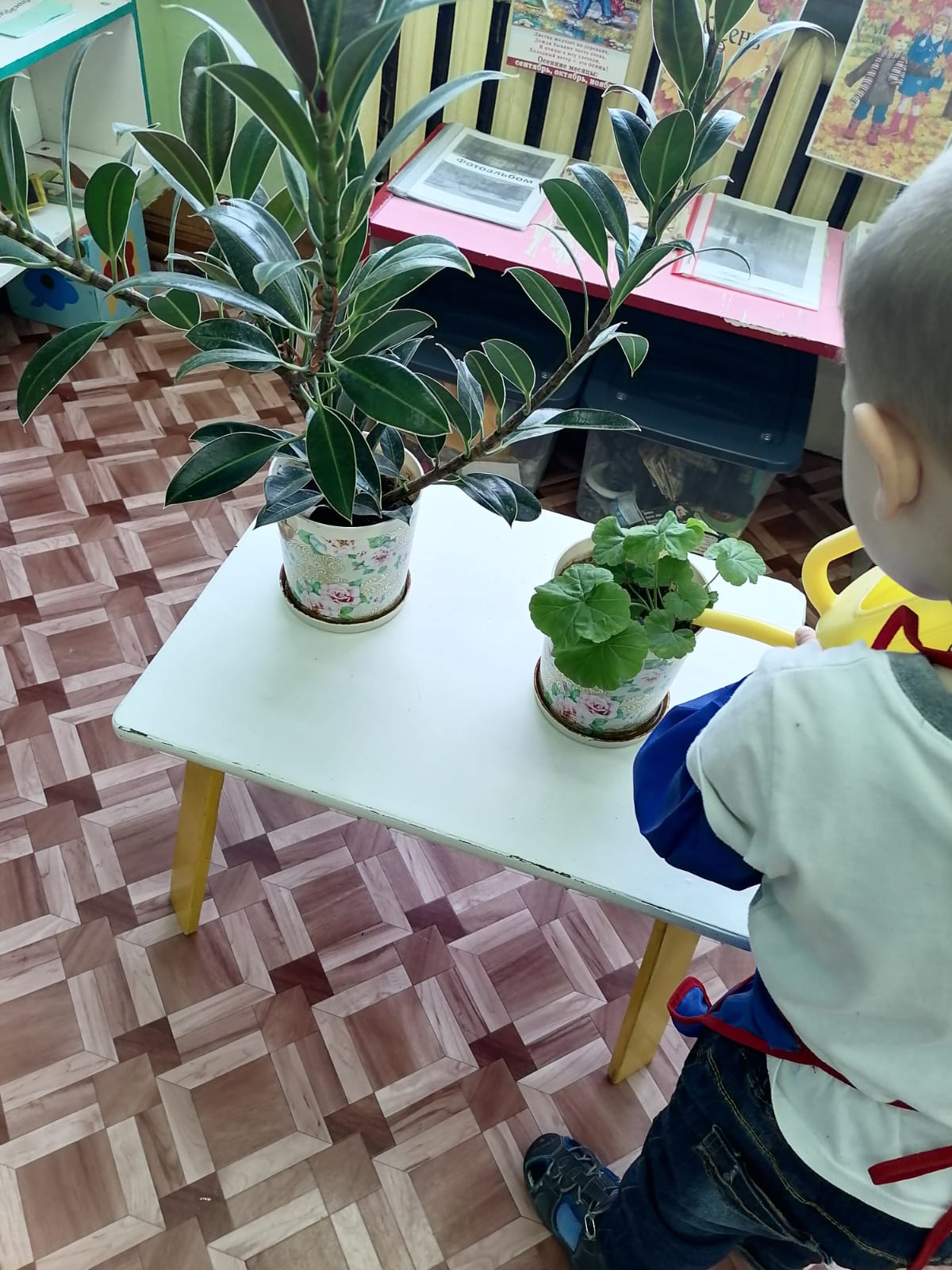 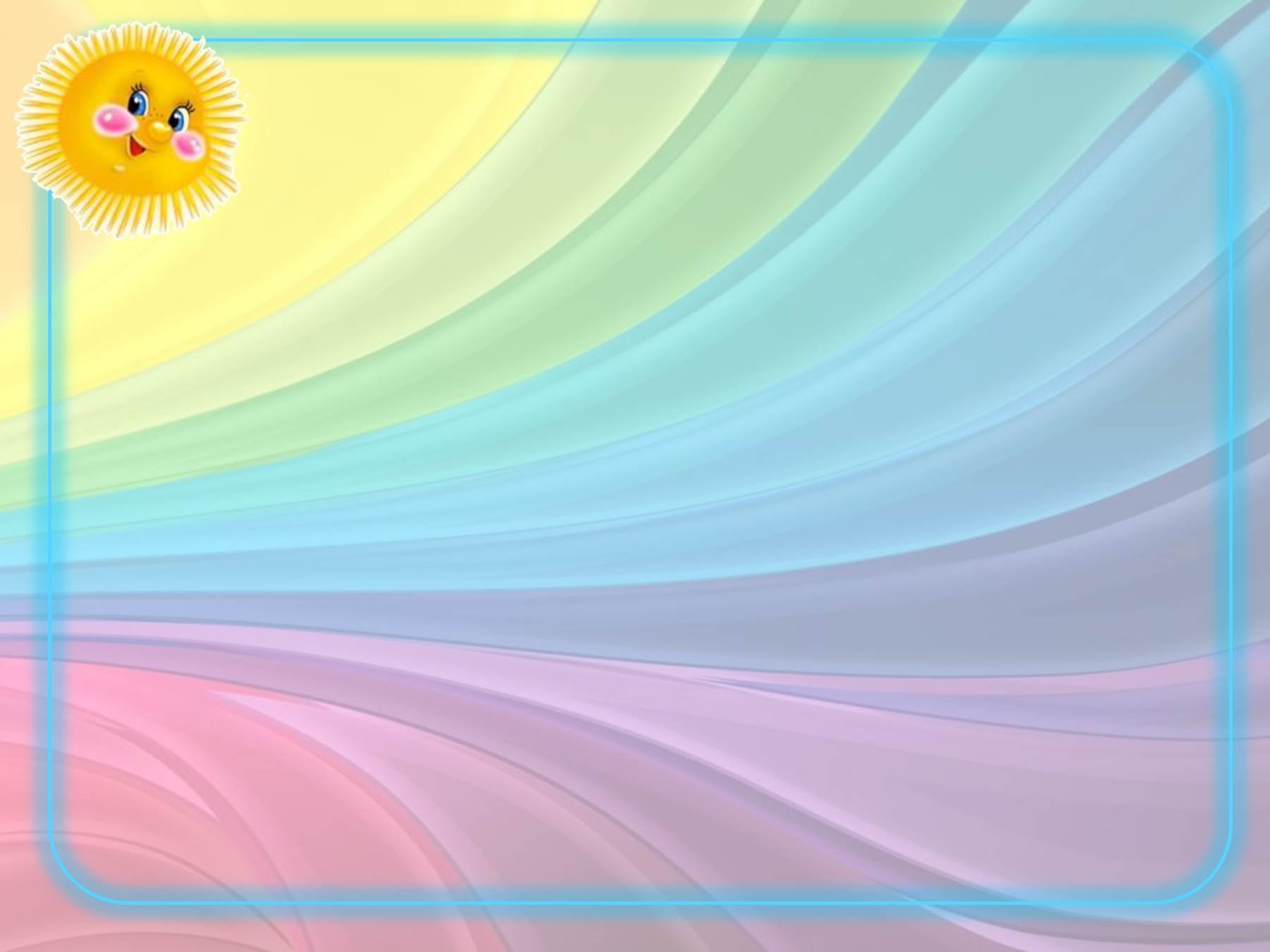 Развитие навыков самообслуживания:
Продолжать развивать навыки        
                  самообслуживания.
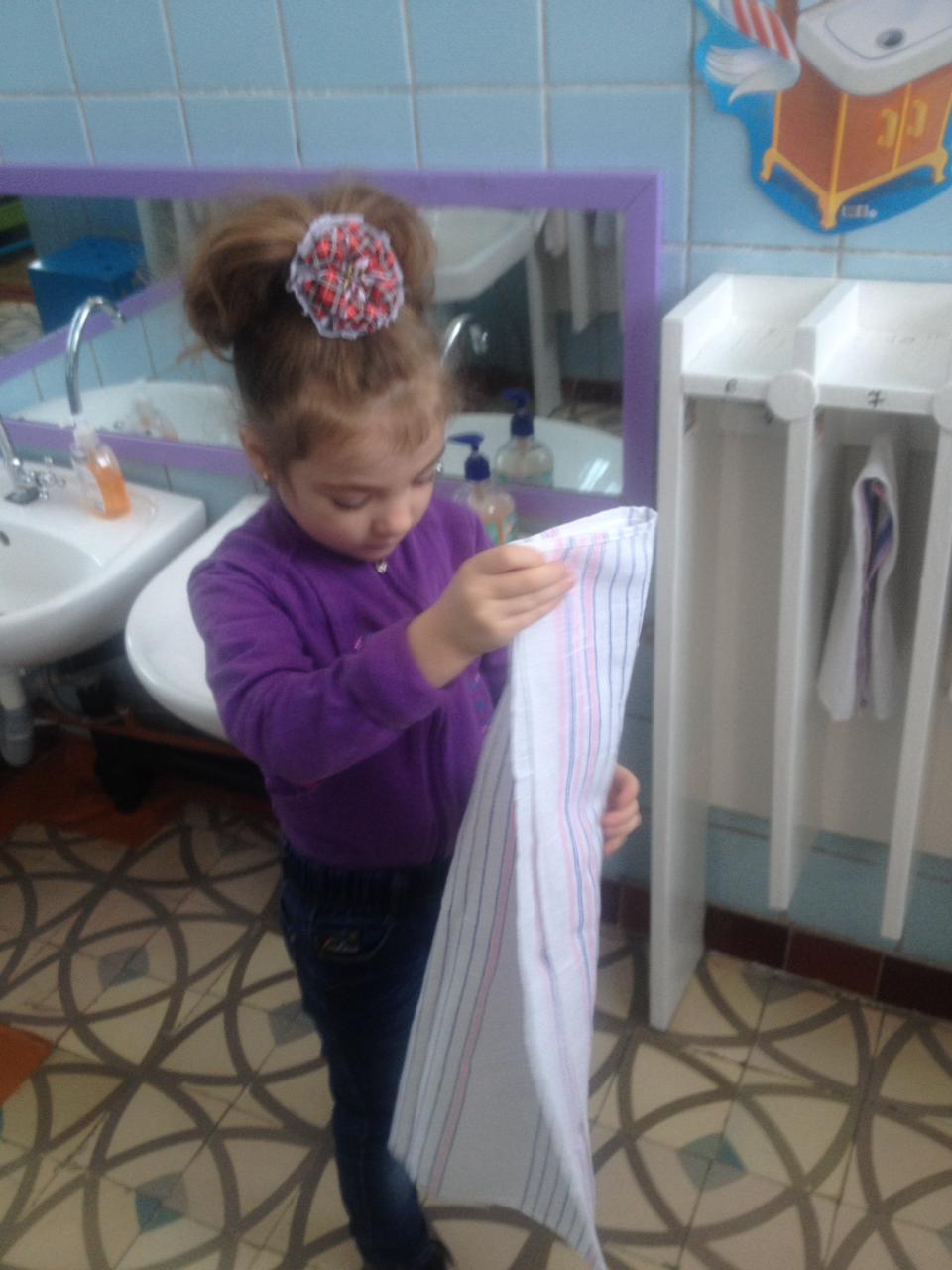 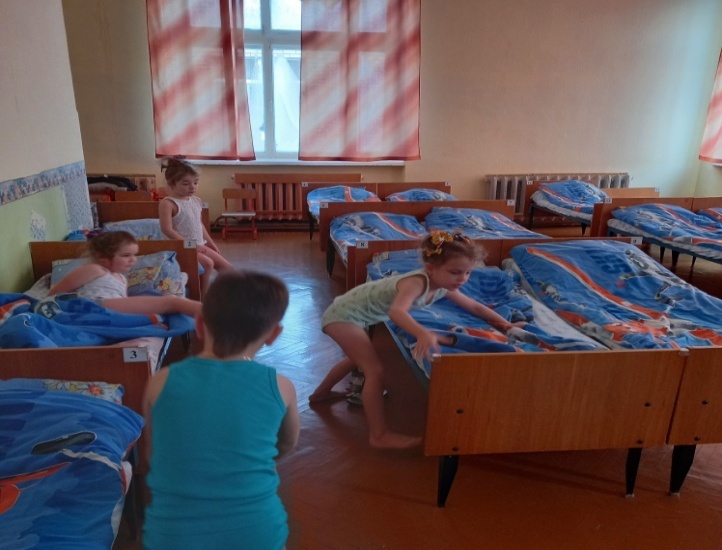 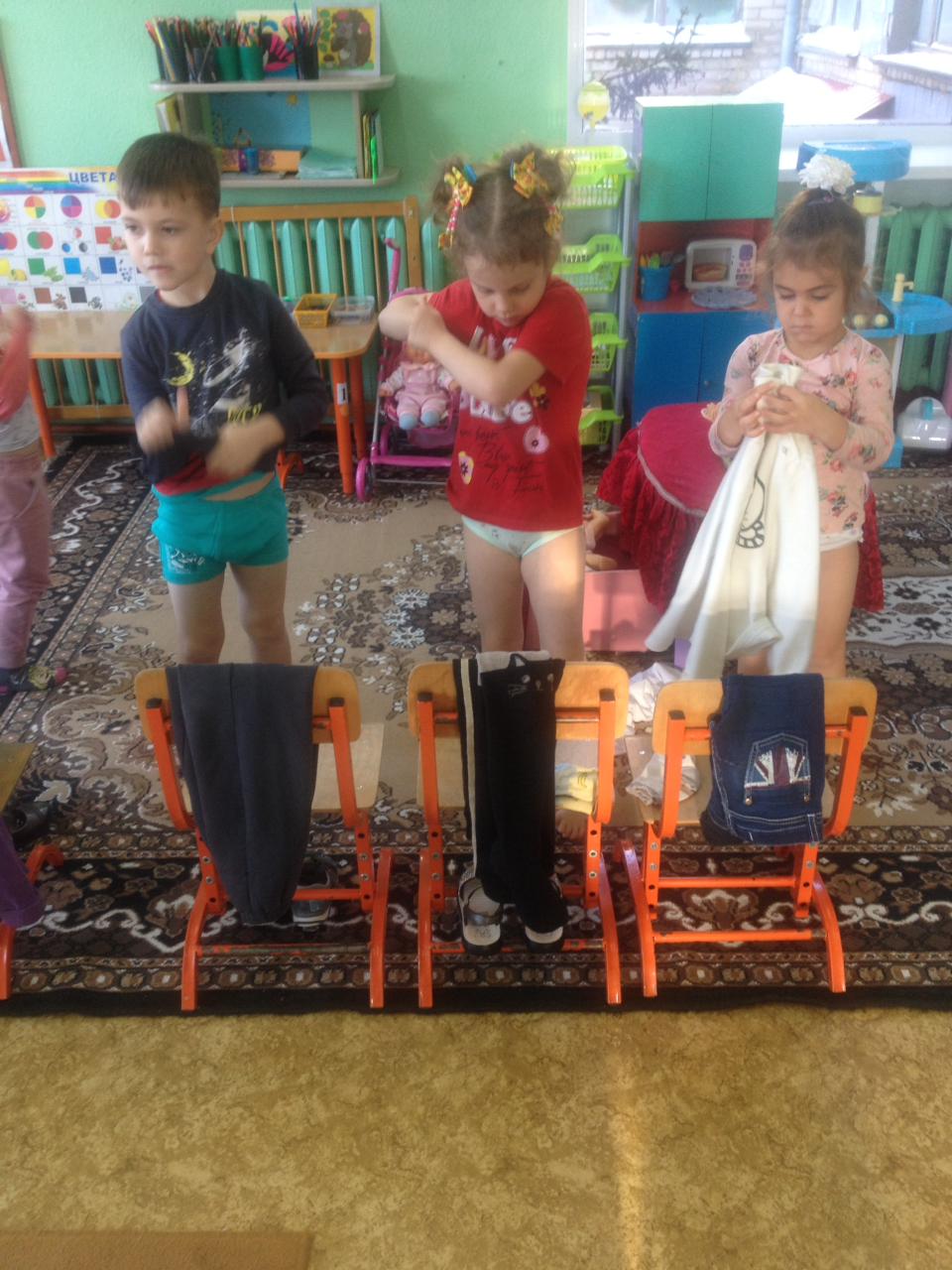 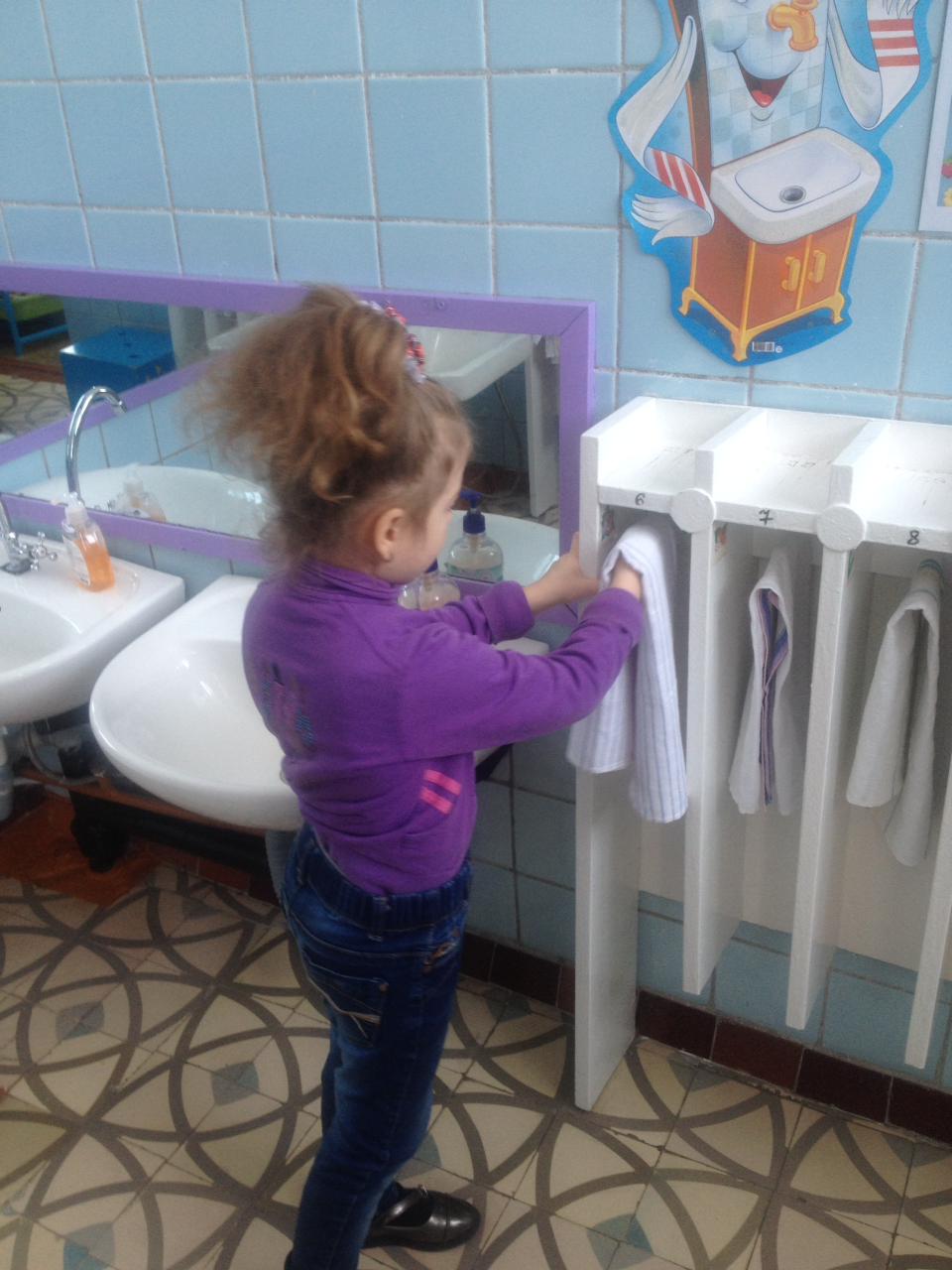 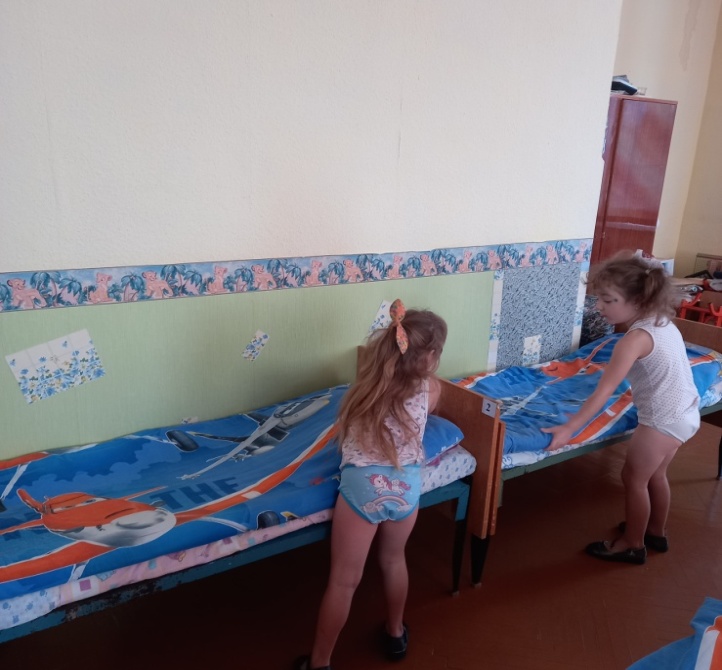 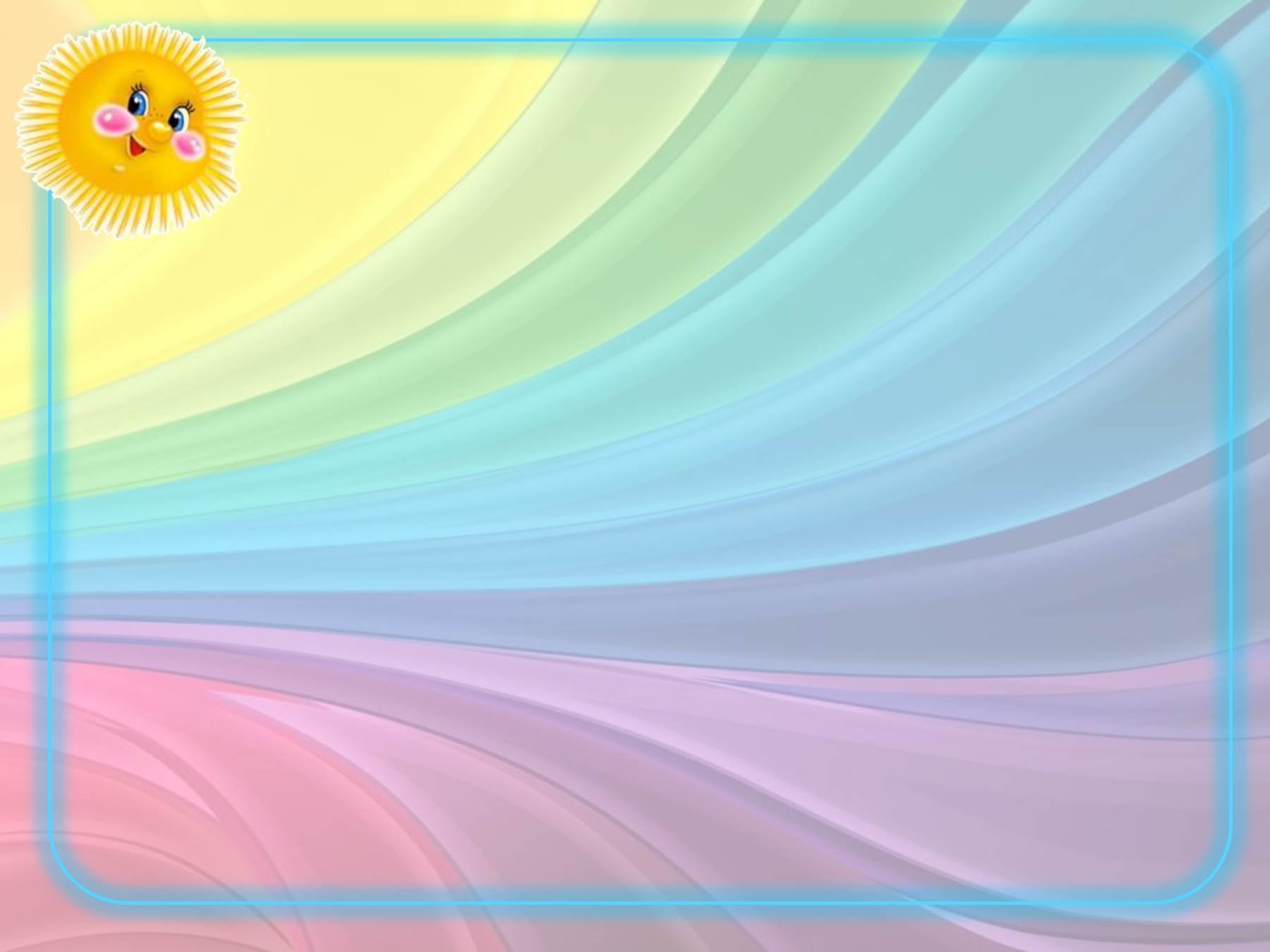 Воспитывать умение самостоятельно и своевременно готовить материалы и пособия к занятию.
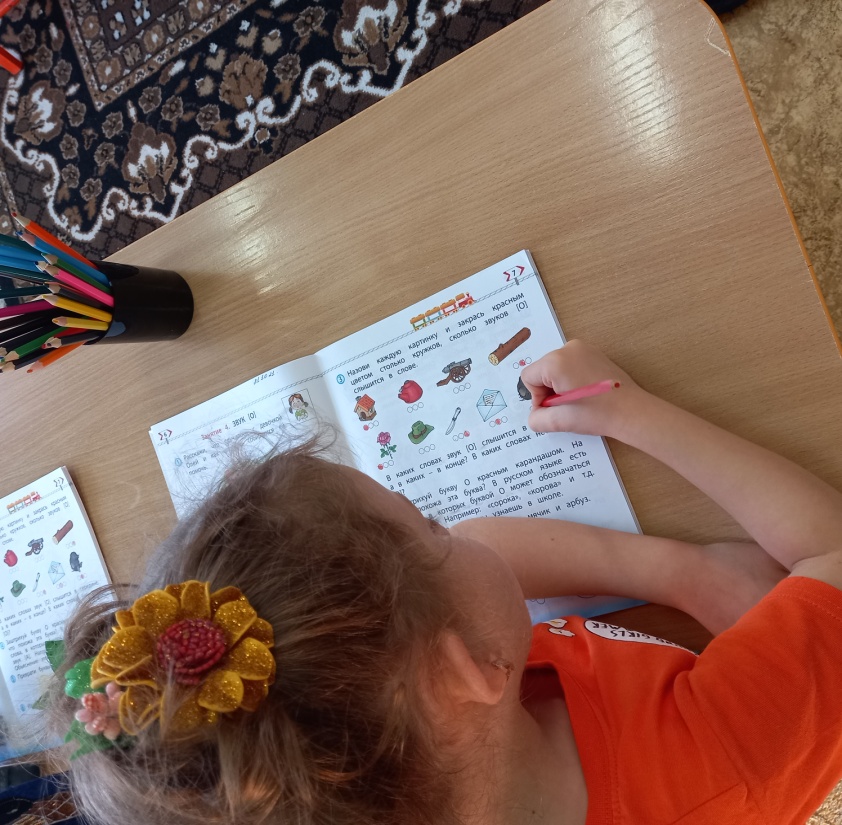 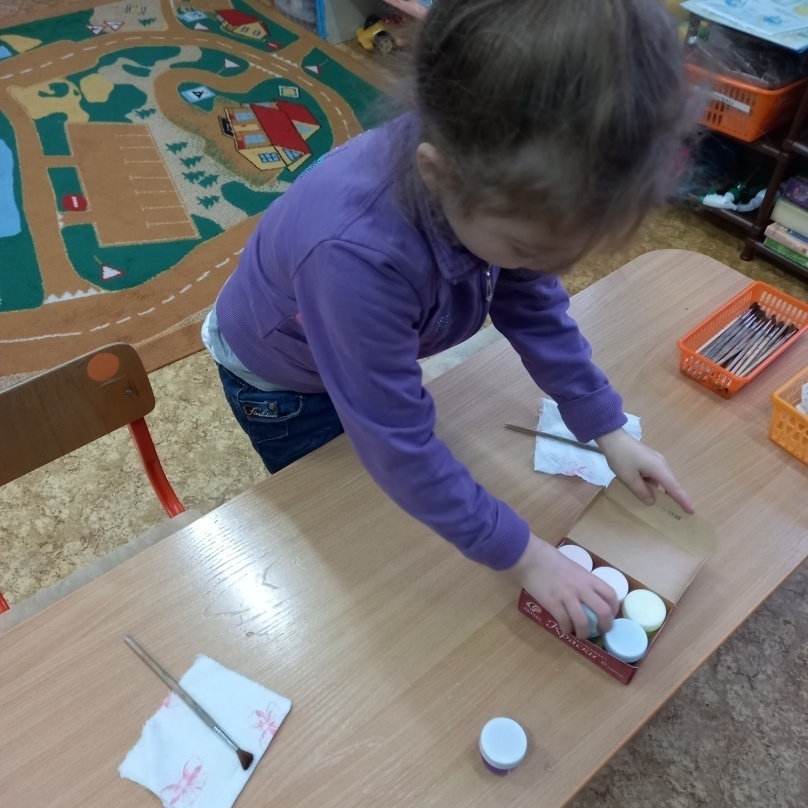 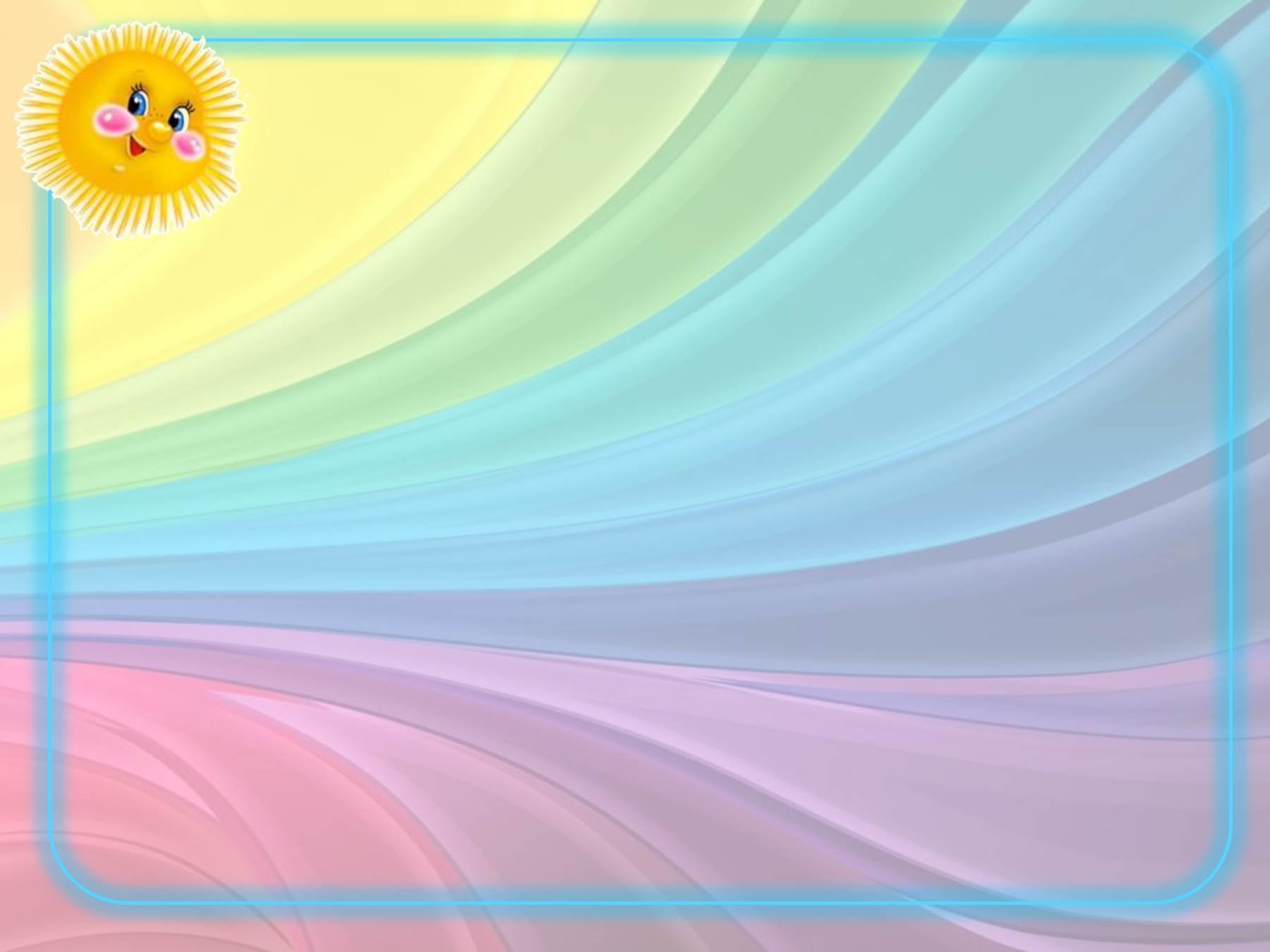 Спасибо за внимание!
Консультация для родителей  « Как приучить ребенка к труду»
http://11.detsad-abinsk.ru/2617-2/
Инновационная  программа  под редакцией Н.Е.Вераксы, Т.С.Комаровой, Э.М.Дорофеевой «От рождения до школы»)